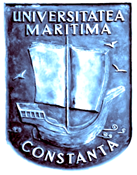 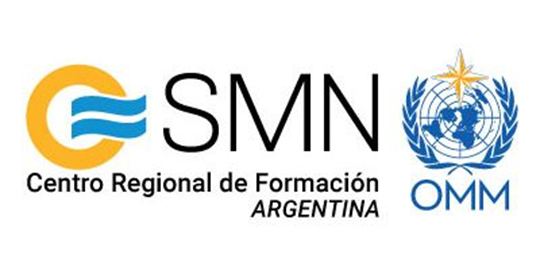 CALMet XIV Conference
FUTURE SEAFARERS TRAINING IN MARINE METEOROLOGY: 
IN-CLASS/ ONLINE  AND  OUT-OF-CLASS/ ONBOARD  
 

Brindusa Cristina CHIOTOROIU
Associate Prof. PhD
Constanta Maritime University, Romania
The presentation refers to :

• the types of training in Marine Meteorology of nautical students from Constanta Maritime University, Romania
(mandatory topic, 2 semesters, 100-200 students enrolled each year in Navigation)

• how the International Maritime Organization training outcomes can be achieved during the pandemic 
(lectures and laboratories/seminars cover the minimum standards of competence for officers in charge of a navigational watch STCW*)
*The International Convention on Standards of Training, Certification and Watchkeeping for Seafarers

• students' opinions on their training before and during the Covid-19 pandemic
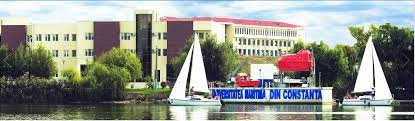 Types of training with nautical students
[Speaker Notes: .
in 2019, when the opportunity arose to take students onboard the Greenpeace flag ship the Rainbow Warrior. The ship was in the port of Constanta, during its campaign around Europe to promote renewable energy sources and has meteorological equipment, being a part of the VOS system.]
Training on meteorological instruments: the example of the barometer/ barograph
IMO required performances : knowledge of the instrument, description of the basic principle/ function
In-class: Presentation, conversation 
Topics: Construction, function and operating principle of the metal chamber, reading barometers/ barographs.






On-line:
Power-point presentation 
Example of reading the barometer display and the barogram (photos of), conversions
Moodle assignments
Out-of-class/ Onboard the Rainbow Warrior 
Presentation of a 
marine barographer 
by the 1st deck officer 
Readings of the 
barograph 



Students noticed the 
difference from the 
metallic barometer

-the electronic 
pressure-sensing element 
-the 48 hour pressure curve;
current air pressure and tendency
(1 h/ 3h); the time; the temperature
- the internal memory (256 KBits), 
it can store pressure data of the last 28 days, with a time resolution of 5 min.- a sudden drop in air pressure exceeding -1,4 hPa produces a short ‘beep’ tone every 5 min.
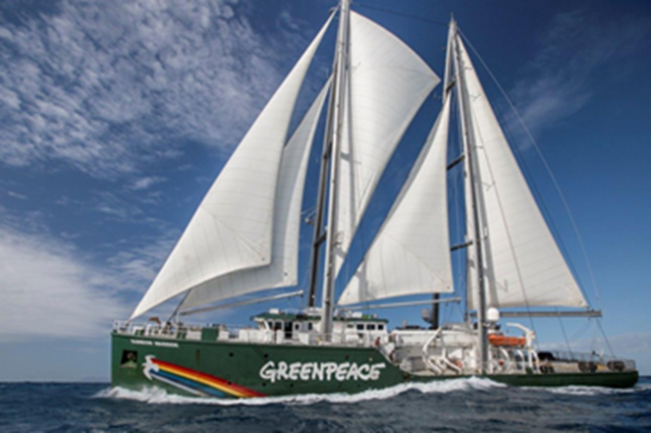 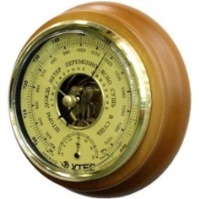 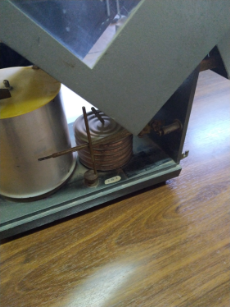 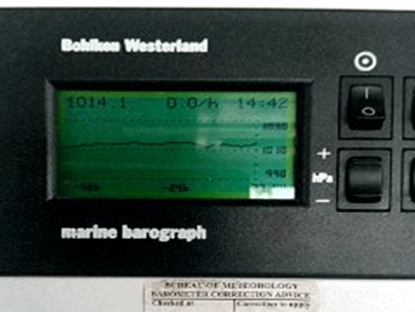 [Speaker Notes: Acc to IMO: required performances = knowledge of the instrument, description of the basic principle/function of the barometer
in 2019, when the opportunity arose to take students onboard the Greenpeace flag ship the Rainbow Warrior. The ship was in the port of Constanta, during its campaign around Europe to promote renewable energy sources and has meteorological equipment, being a part of the VOS system.]
Training on meteorological instruments: the example of the psychrometer
IMO required performances: knowledge of the instrument, description of the basic principle/ function
Out-of-class/ Onboard the Rainbow Warrior
Presentation of the psychrometer installed on the Port side of the ship by the 1st deck officer 
Readings of the 2 thermometers
In-class: Presentation , conversation 
Topics: Air humidity measurement methods Construction, function and operating principle of the psychrometer, calculation of vapour pressure
Practical session : Reading the 2 thermometers of the aspiration (field) psychrometer, calculation of vapour pressure








On-line: Power-point presentation (same topics); calculations (Moodle assignments)
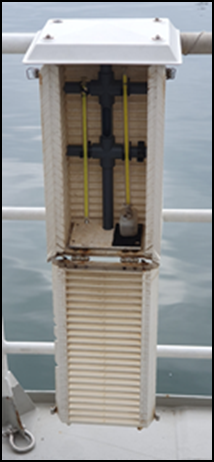 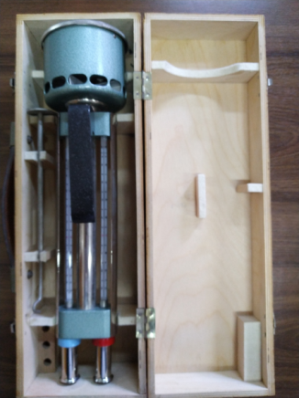 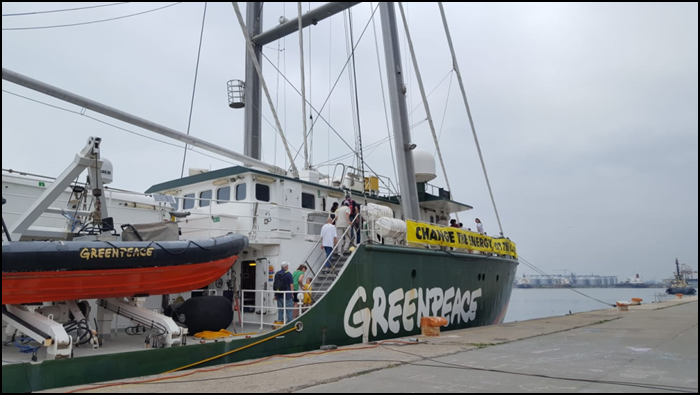 Training on recording and reporting weather observations
IMO required performances: use of the SHIP code to code/decode a ship/shore station
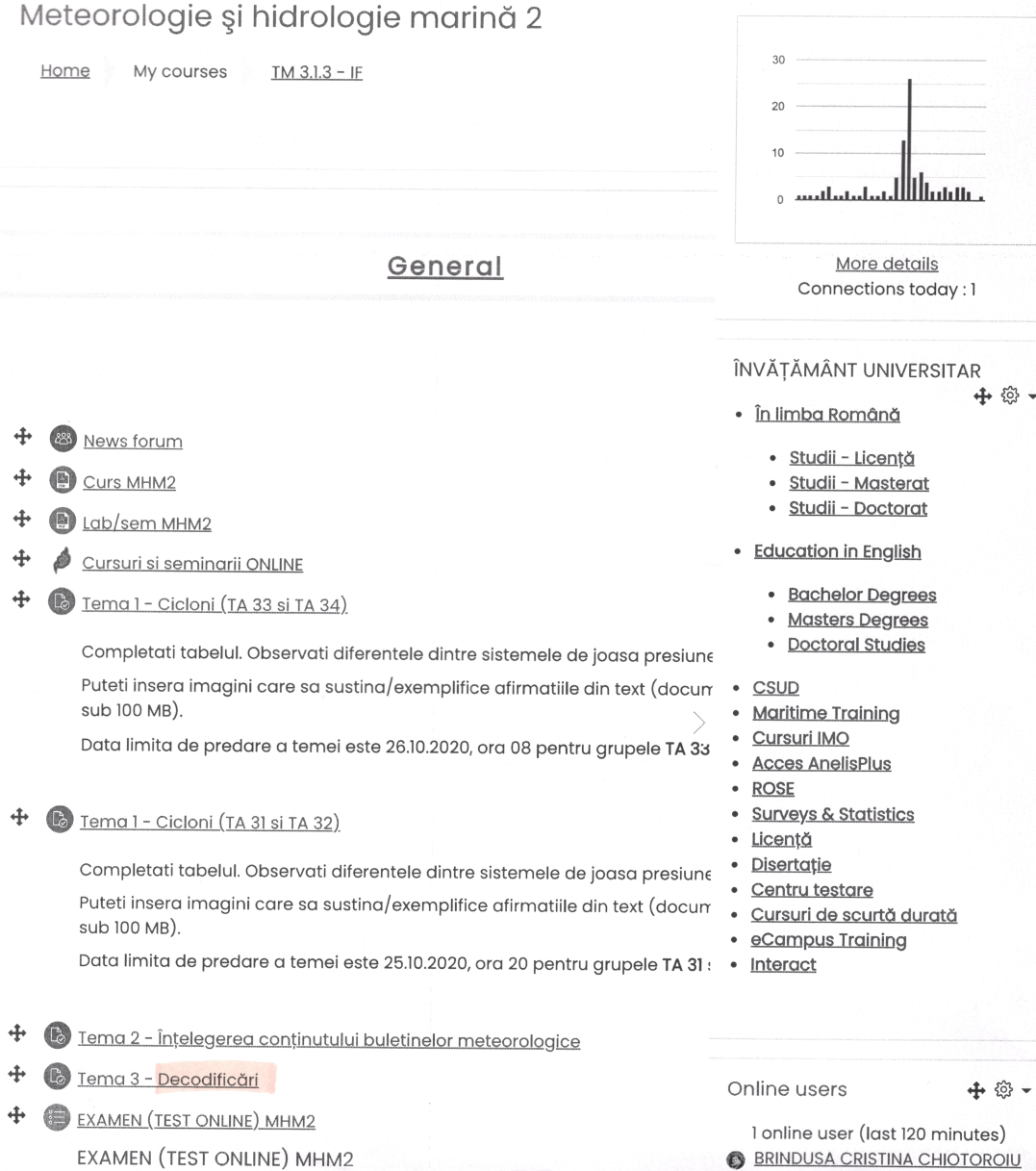 In-class: Presentation , conversation 
Topic: the SHIP synoptic code format
Practical sessions: 1.decoding a SHIP message 
and writing a text, 2. transposition of  data (already recorded) in the SHIP format
Out-of class/ Onboard the Rainbow Warrior
Q&A session with the 1st deck officer about the computer display, the soft for recording in a SHIP format of the weather data from shipborne instruments, the transmission system.
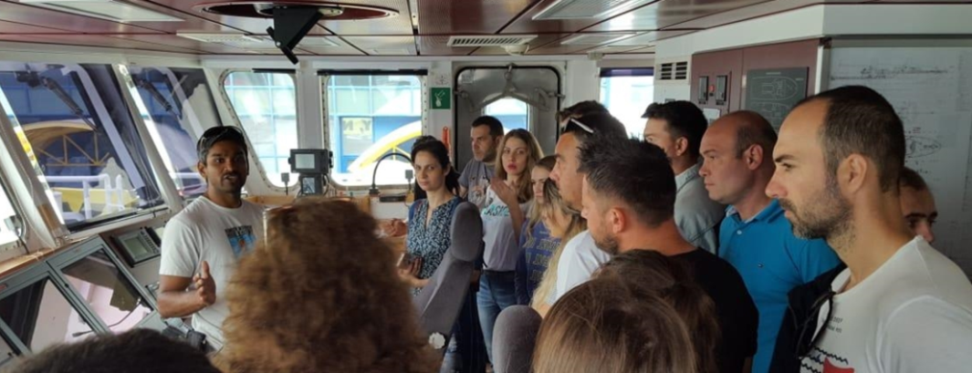 On-line: 
	same topics/applications
	Moodle assignments
Students opinions on the extracurricular outdoor training (Regional Forecast Center and onboard the Rainbow Warrior):
real and useful hands-on experiences
an opportunity to see the work of the port meteorological officer (forecast, drafting the meteorological bulletin, information flow between the ships and the meteorological office)
an opportunity to speak with the 1st deck officer who shared his experience with making weather observations and transmitting them and with other duties onboard.
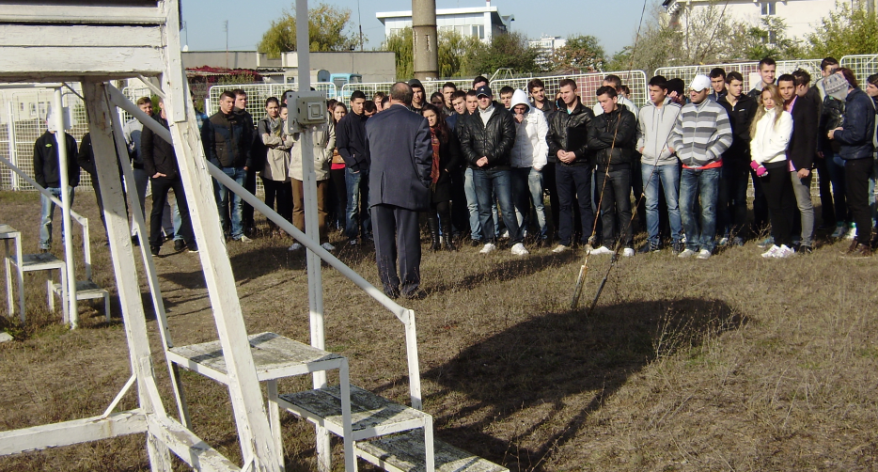 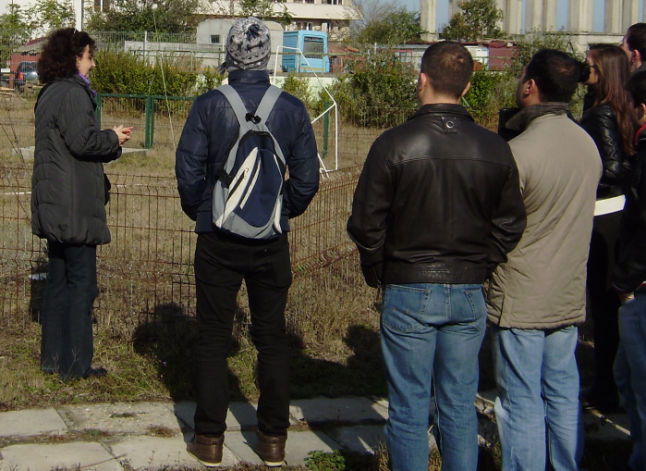 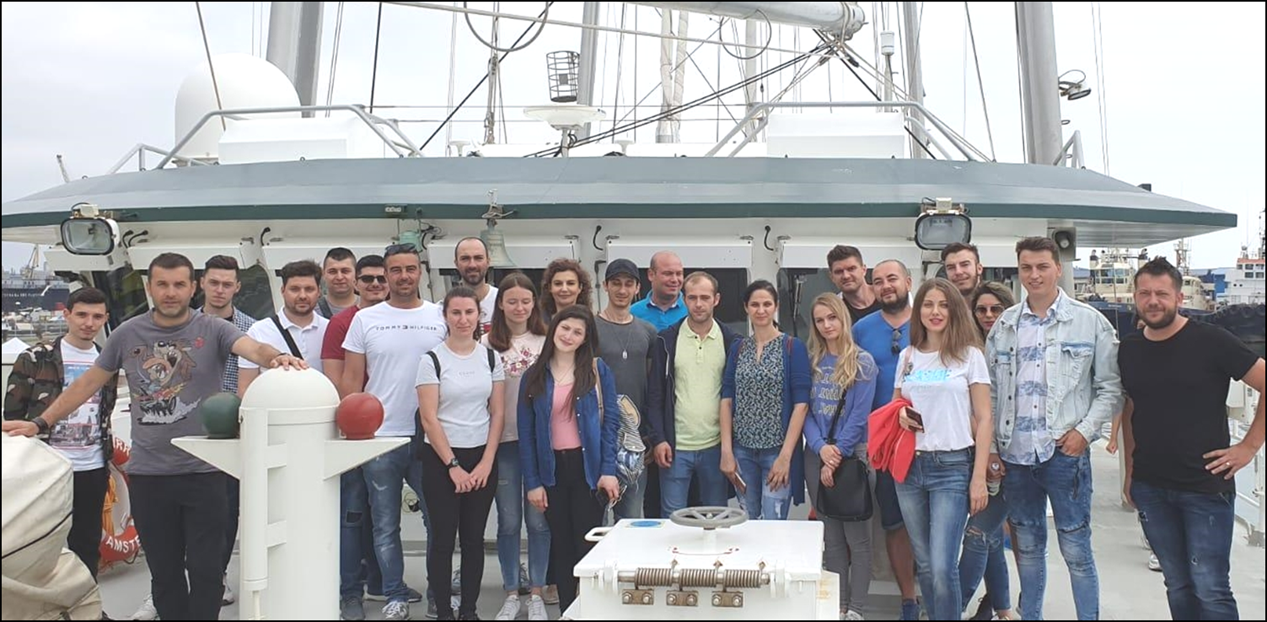 Acknowledgments

We would like to thank the former director of the Regional Forecast Center in Constanta, Romania, Mr. Vasile TORICĂ and the Rainbow Warrior 1st deck officer, Mr. Amrit BAKSHI for the extremely useful informations offered to the students.
The assistance provided by Mr. Marian MÂNDRU (Greenpeace Romania) was greatly appreciated.
Students opinions on the different types of training in Marine Meteorology

Before the pandemic
the in-class training : useful for acquiring theoretical knowledge.
the out-of-class training : “exciting and different experience”, “a deeper understanding of the way of handling, making, recording and transmitting meteorological observations”. 
Students’ opinion: the 2 visits/ trainings at the Forecast Center and onboard a ship to be included in their laboratory activities.
During the pandemic - the on-line training 
access to the online course (Jitsi conference room): easy  
access to the course material : students could read it at their own pace.
assignments : students had enough time to prepare their homeworks
Students’ opinion: would choose blended learning.

----------------------------------------------------------------------------------------------------------------------
The challenges I had to face as a the teacher:

to create a comfortable learning environment
to adapt in a short time the lectures to the online system and to the students’ age (interactive lectures)
to monitor course attendance
to prepare and evaluate assignments for a large number of students
to design quizzes (final evaluation tests)